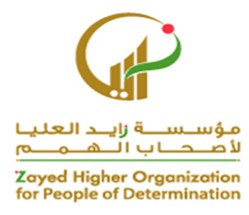 -يميز الشخص الذي يناديه من أسرته
مقدم الهدف: ريسة عبيد الكعبي
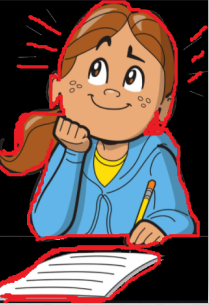 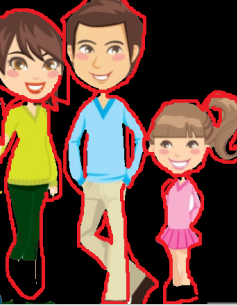 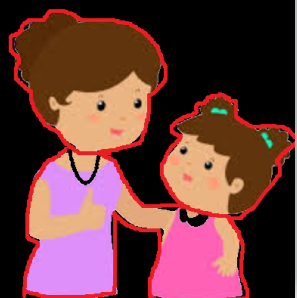 16 December 2020
2
أن ينتبه الطالب لمصدر الصوت ويميزه
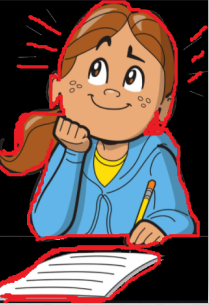 3
يقوم المعلم بسؤال الطالب من لذي ناداك ماا أو بابا
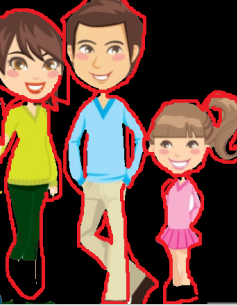 4
يميز الطالب صوت الأم من صوت الأب
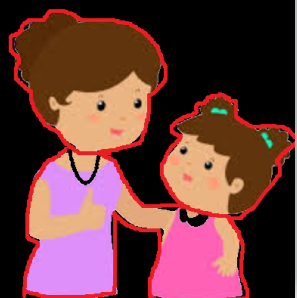 5
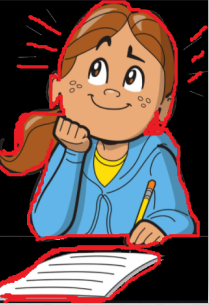 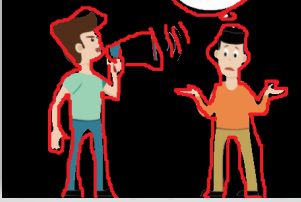 16 December 2020
6
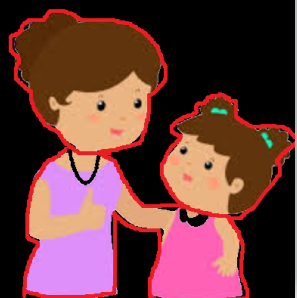 16 December 2020
7
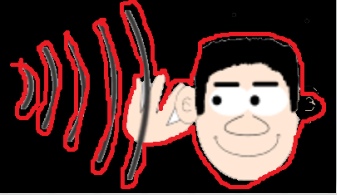 https://youtu.be/XqZsoesa55w?list=PLBwOX7zZoyr17w0_QTRw2-aHpKjuLrqQN
https://youtu.be/nf3cxqpGBu8
16 December 2020
-- يميز الشخص الذي ينادية من أسرته
تعريف المناداة
هو استدعاء شخص لمخاطبته
ماما
16 December 2020
9